Unnatural L0 Representationfor Natural Image Deblurring
Speaker: Wei-Sheng Lai
Date: 2013/04/26
Outline
Introduction
Related work
L0 Deblurring
Conclusion
2
1. Introduction
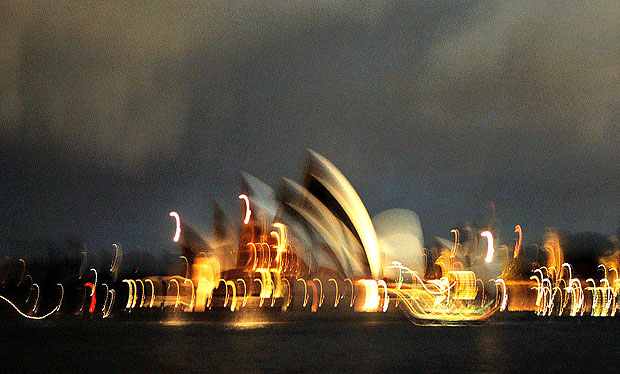 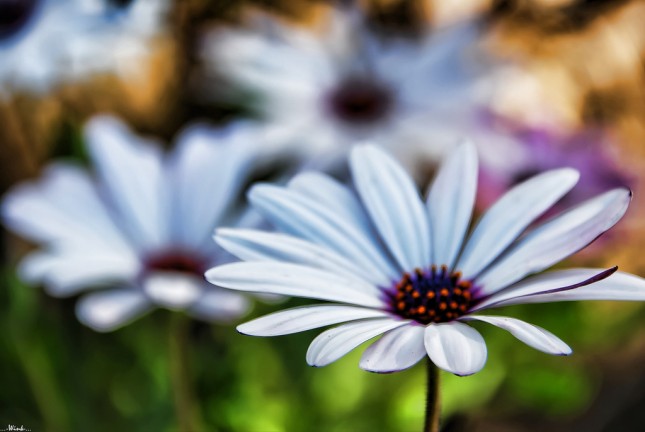 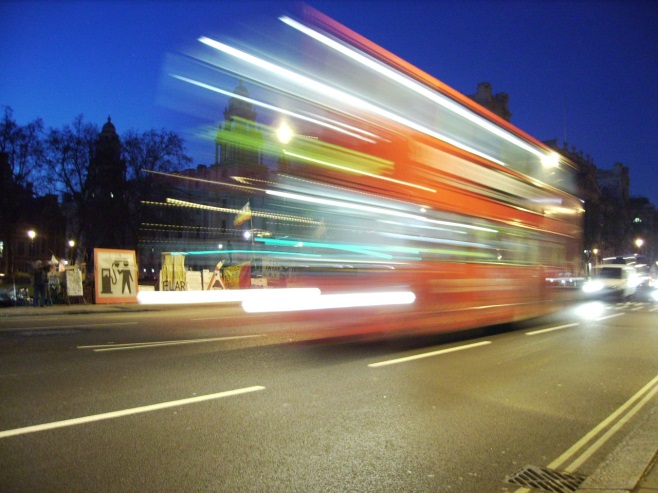 Point Spread Function (PSF)
3
1. Introduction
Ill-posed problem: 
	observation (B) <  unknown variables (L + K)
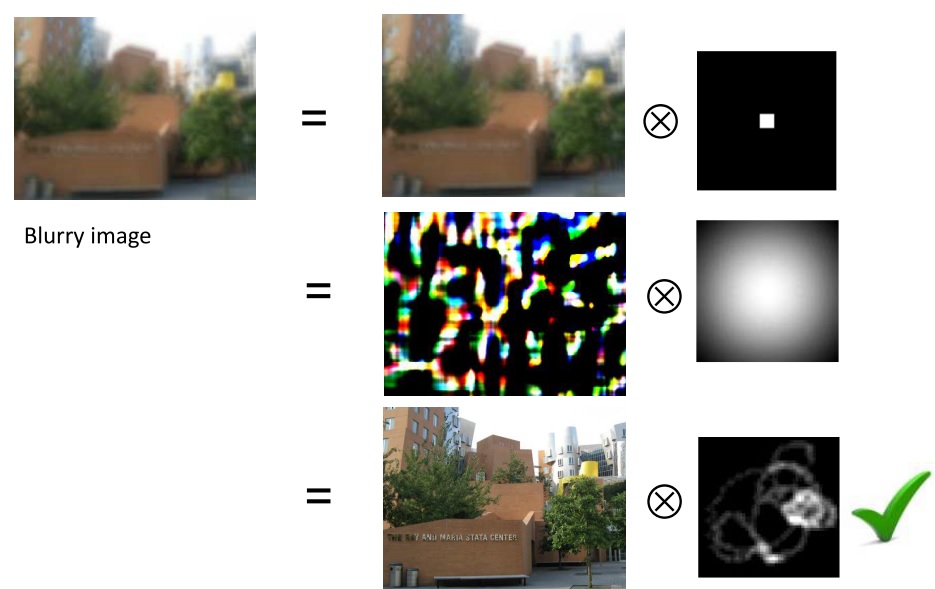 4
1. Introduction
[1] Richardson, William Hadley. "Bayesian-based iterative method of image restoration." JOSA 62.1 (1972): 55-59.
[2] Lucy, L. B. "An iterative technique for the rectification of observed distributions."The astronomical journal 79 (1974): 745.
[3] Wiener, Norbert. Extrapolation, interpolation, and smoothing of stationary time series: with engineering applications. Technology 
      Press of the Massachusetts Institute of Technology, 1950.
5
1. Introduction
6
2. Related work
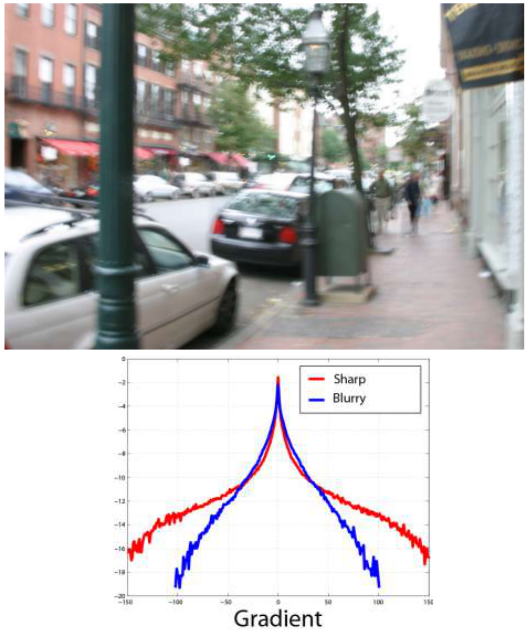 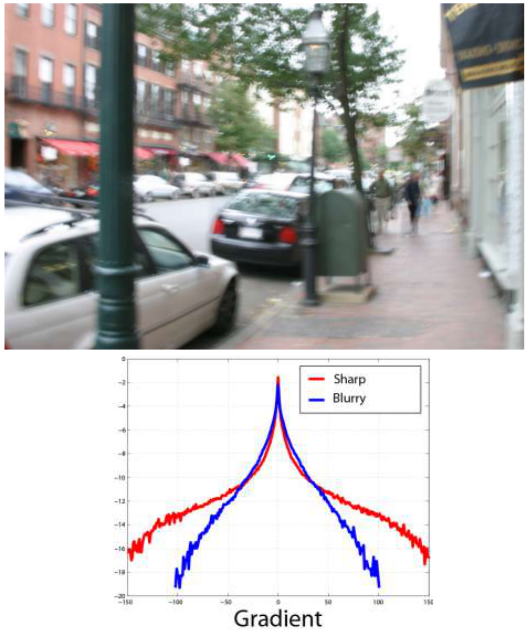 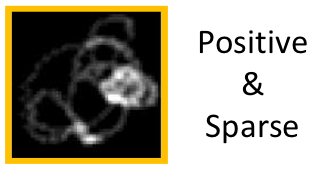 7
[4] R. Fergus et al, “Removing camera shake from a single photograph,” Siggraph 2006
2. Related work
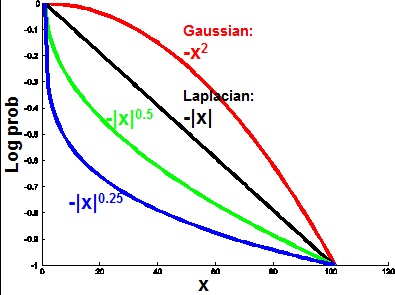 [5] S Cho et al, “Fast motion deblur,” Siggraph 2009
[6] Xu, Li, and Jiaya Jia. "Two-phase kernel estimation for robust motion deblurring." ECCV 2010. 
[7] Levin, Anat, et al. "Image and depth from a conventional camera with a coded aperture." ACM TOG 2007
8
2. Related work
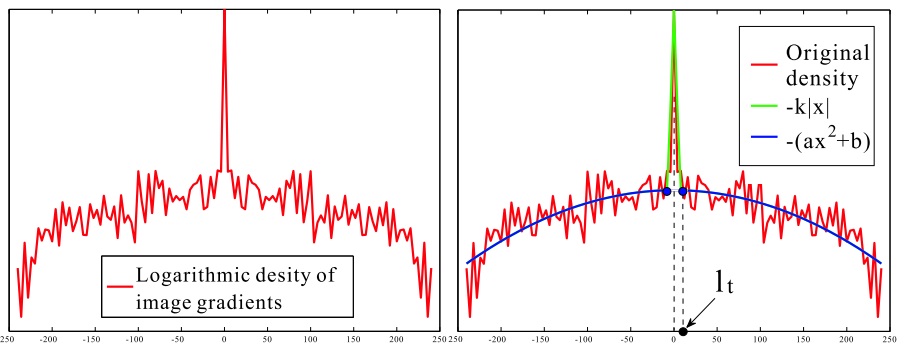 9
[8] Q. Shan et al, “High quality motion deblurring from a single image,” Siggraph 2008
2. Related work
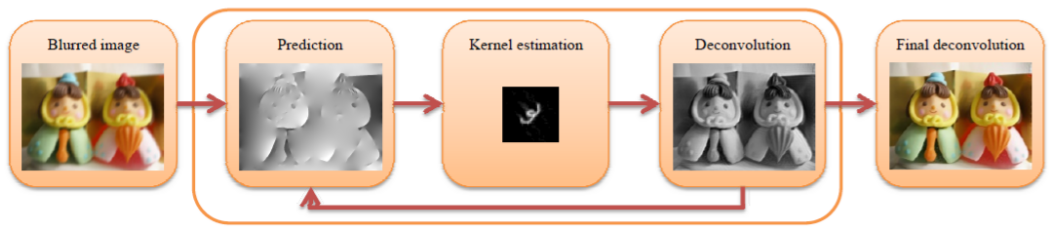 10
[5] S Cho et al, “Fast motion deblur,” Siggraph 2009
2. Related work
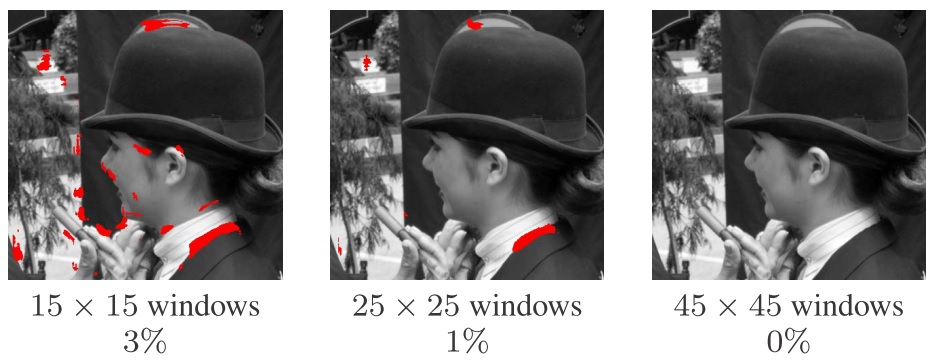 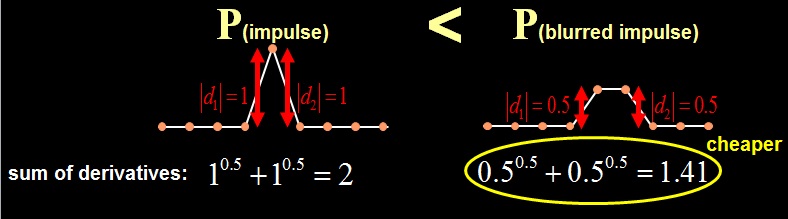 11
[9] Levin, Anat, et al. "Understanding and evaluating blind deconvolution algorithms." CVPR 2009.
Unnatural L0 Sparse Representation for Natural Image Deblurring
12
3. L0 Deblurring
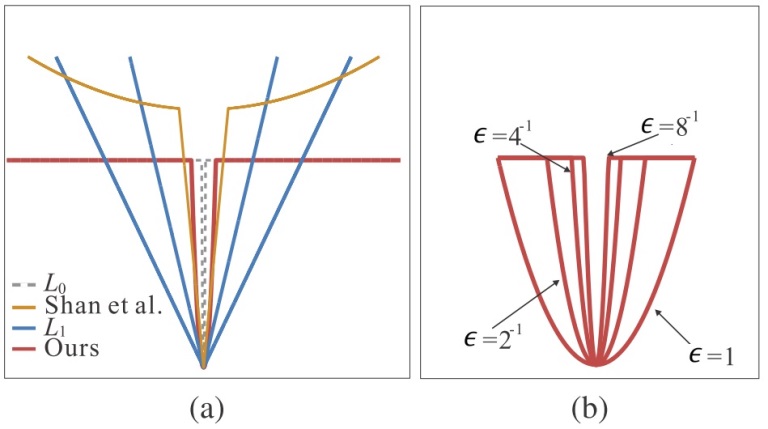 13
[10] Xu, Li, Shicheng Zheng, and Jiaya Jia. "Unnatural L0 Sparse Representation for Natural Image Deblurring.” CVPR 2013
3. L0 Deblurring
14
[10] Xu, Li, Shicheng Zheng, and Jiaya Jia. "Unnatural L0 Sparse Representation for Natural Image Deblurring.” CVPR 2013
3. L0 Deblurring
15
[10] Xu, Li, Shicheng Zheng, and Jiaya Jia. "Unnatural L0 Sparse Representation for Natural Image Deblurring.” CVPR 2013
3. L0 Deblurring
16
[10] Xu, Li, Shicheng Zheng, and Jiaya Jia. "Unnatural L0 Sparse Representation for Natural Image Deblurring.” CVPR 2013
3. L0 Deblurring
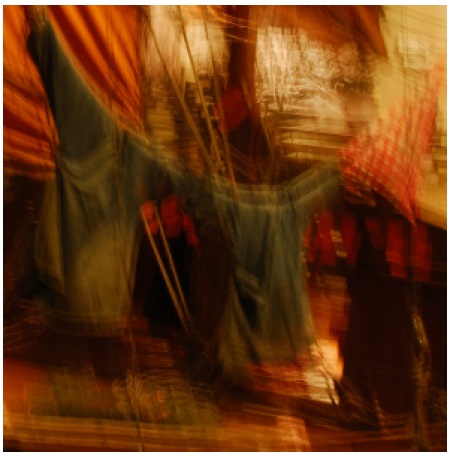 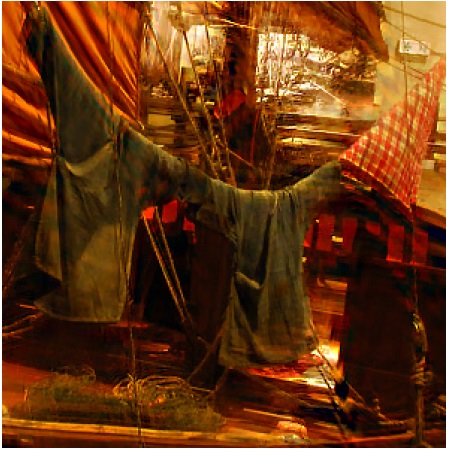 Unnatural Representation
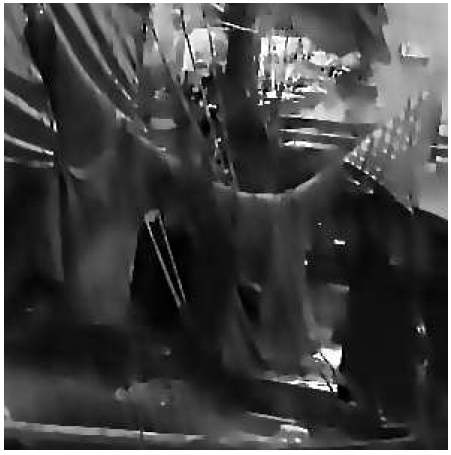 Input image
Deblurring result
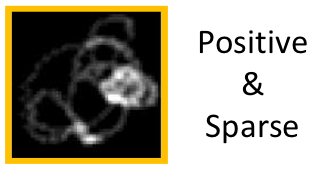 L0 optimization
Predict map
kernel
17
[11] Krishnan, Dilip, and Rob Fergus. "Fast image deconvolution using hyper-Laplacian priors." ANIPS 2009
3. L0 Deblurring
Other results
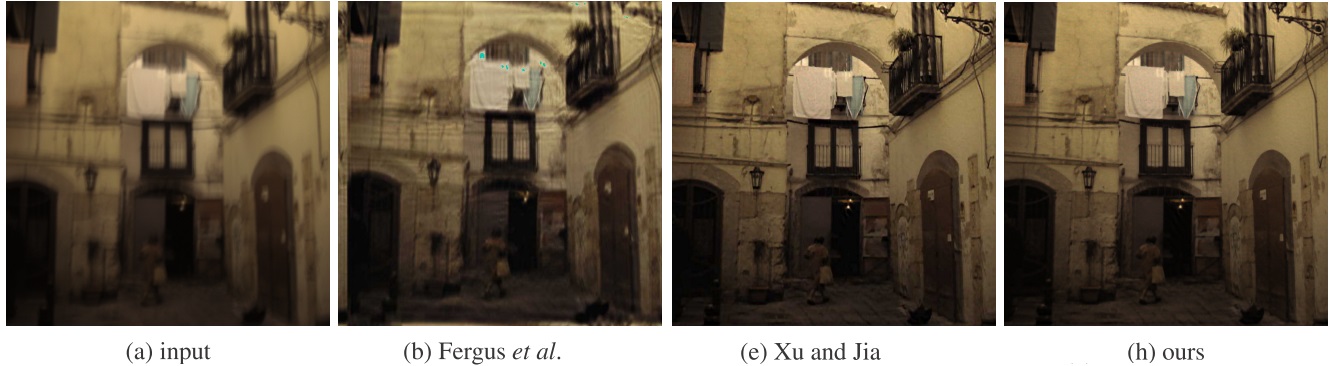 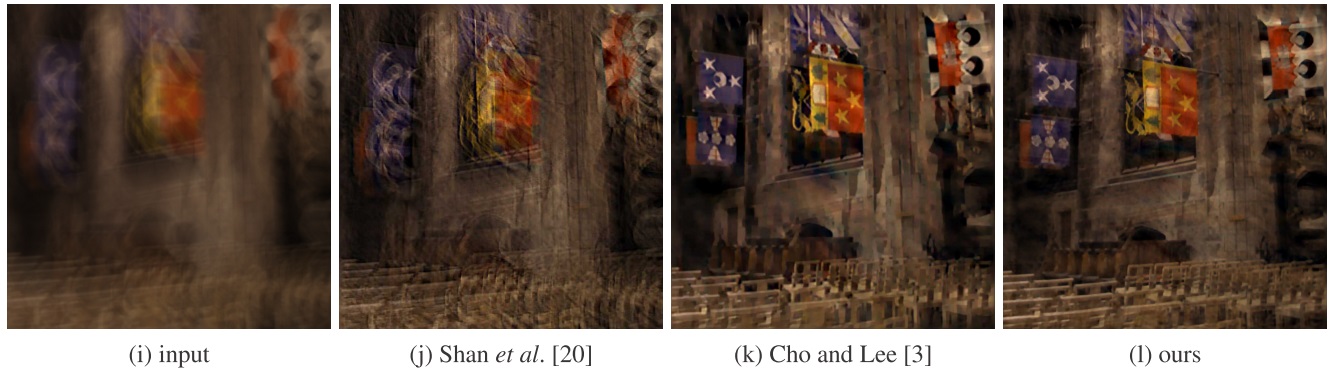 18
3. L0 Deblurring
Advantage of L0 deblurring:
Fast convergence



High quality
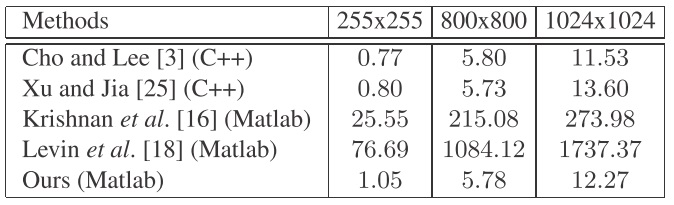 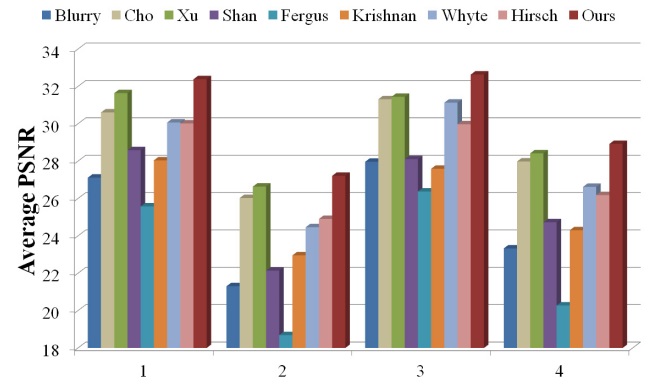 19
4. Conclusion
20
Thanks for Attention !
21